Бюллетень об исполнении консолидированного  бюджета Сенненского района за 2022 год
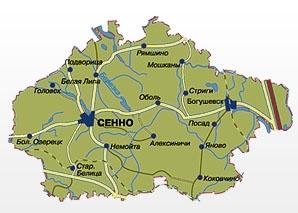 Консолидированный бюджет района за  2022 год исполнен по доходам в сумме  48 571,2 тыс. рублей, по расходам – 50 638,4 тыс. рублей.
      Поступления  собственных доходов бюджета Сенненского района составили 19 342,6 тыс. рублей или 101,5 процента к годовому плану. Налоговые доходы поступили в сумме 17 363,9 тыс. рублей, неналоговые доходы – 1978,7 тыс. рублей.
      Безвозмездные поступления из областного бюджета в структуре доходов бюджета района составили 60,2 процента (29 228,6 тыс. рублей), в том числе дотация – 55,7 процента (27 005,7 тыс. рублей), субвенции – 0,1 процента (69,1 тыс. рублей), иные межбюджетные трансферты – 4,4 процента (2 153,8 тыс. рублей)
      Расходы консолидированного бюджета района за  2022 год профинансированы в сумме 50 638,4 тыс. рублей или 99,1 процента к годовому плану. В объеме расходов бюджета района текущие расходы составляют 45076,9 тыс. рублей или 89 процентов всех расходов, из них расходы на выплату заработной платы с начислениями на нее, трансфертов населению, расчеты за лекарственные средства, продукты питания, коммунальные услуги, субсидирование жилищно-коммунальных и транспортных услуг населению, расчеты за топливо, отпускаемое населению, обслуживание долга – 40 326,8 тыс. рублей или 79,6 процента. Расходы капитального характера профинансированы в сумме 5 561,5 тыс. рублей или 11  процентов всех расходов.
Государственные программы 44 506,9 тыс. рублей  (87,9% расходов бюджета)
Физическая культура и спорт 740,5 тыс. рублей
Аграрный бизнес  3 771,3 тыс. рублей
Управление государственными финансами и регулирование финансового рынка 1 529,8 тыс. рублей
Комфортное жилье и благоприятная среда      6 386,1 тыс. рублей
Строительство жилья 56,5тыс. рублей
Социальная защита 2 124,6 тыс. рублей
Земельно-имущественные отношения, геодезическая и картографическая деятельность 9,3 тыс. рублей
Здоровье народа и демографическая безопасность  10 197,0 тыс. рублей
Транспортный комплекс 105,8 тыс. рублей
Образование и молодежная политика                17 667,8 тыс. рублей
Охрана окружающей среды и устойчивое использование природных ресурсов 49,7  тыс. руб.
Культура Беларуси 1 778,4 тыс. рублей
Увековечение памяти о погибших при защите Отечества 14,1 тыс. рублей
Энергосбережение  76,0 тыс. рублей
Состав расходов консолидированного бюджета по функциональной классификации за 2022 год
Образование
17 061,6 тыс. рублей
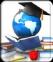 Физическая культура, спорт, культура и средства массовой информации
2 470,3 тыс. рублей
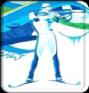 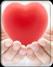 Здравоохранение
10 145,2 тыс. рублей
Государственные органы общего назначения
3 361,6 тыс. рублей
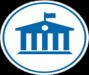 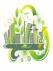 Национальная экономика
4 467,7 тыс. рублей
Обслуживание долга органов местного управления и самоуправления
383,7 тыс. рублей
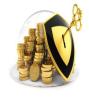 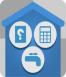 Жилищно-коммунальные 
услуги, жилищное 
строительство
6 513,9 тыс. рублей
Расходы по другим разделам
3 344,8 тыс. рублей
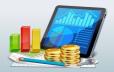 Социальная политика
 2 889,6 тыс. рублей
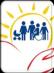 Экономическая классификация расходов консолидированного бюджета за  2022 год
Состав и структура расходов консолидированного бюджета на национальную экономику за 2022 год
Структура расходов консолидированного бюджета Сенненского района по функциональной классификации за 2022 год (в процентах)
Сведения о расходах на выплату государственной адресной социальной помощи, бесплатное обеспечение продуктами питания детей первых двух лет жизни по Сенненскому району за  2022 год
Долговые обязательства органов местного управления и самоуправления Сенненского района на 1 января 2023  г., тыс. рублей